Functional characterization of Mycobacterium smegmatis phage MooMoo gene products: identification of toxic genes
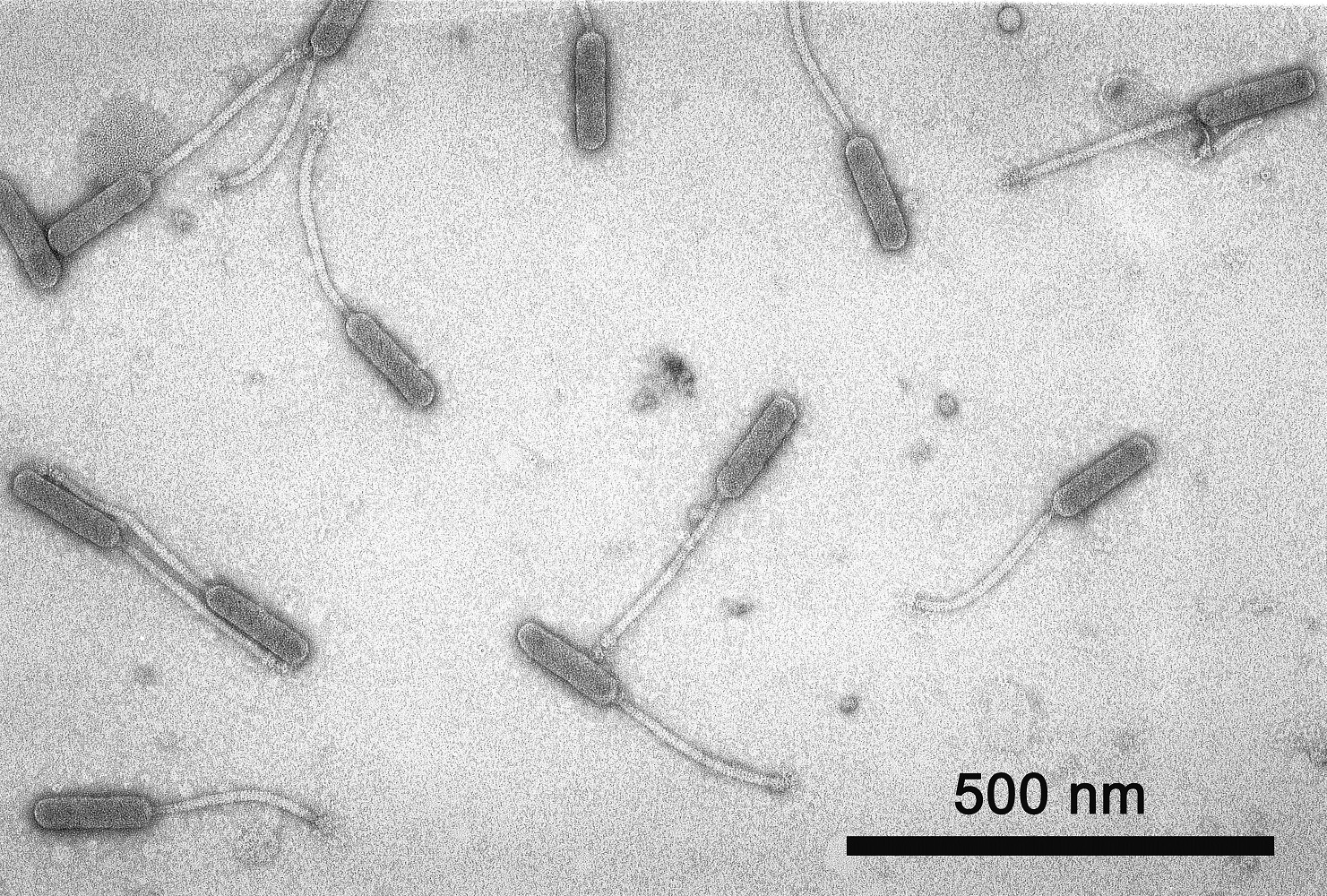 Whitney Heard
MooMoo is a singleton temperate bacteriophage that was isolated and propagated on Mycobacterium smegmatis 
Previous studies: Characterization of the unique properties of mycobacteriophage MooMoo
Functional characterization can elucidate phage-encoded gene toxicity
Identify gene function
Possible interactions with host machinery
Why is this important?
New approach in understanding both mycobacterial host interactions and identifying potential new drug targets
Emergence of multi-drug resistant bacterial strains requires new and alternative treatment options to antibiotics
Background: Premise of research
Questions/hypothesis
Methodology overview
1
2
3
4
5
6
7
Genes of interest
Amplification, verification, and purification of target genes
L
1
3
2
4
5
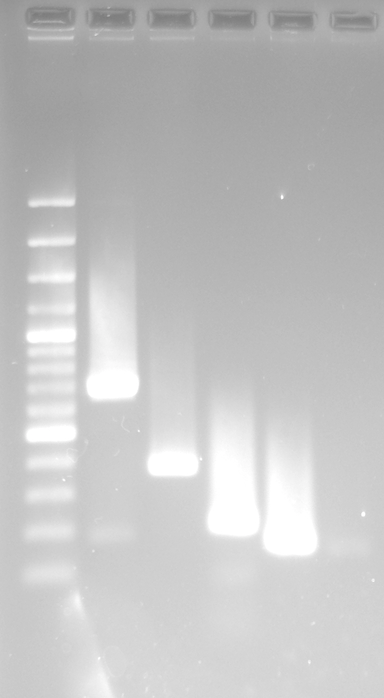 bp
3000
1500
1000
500
300
Gene specific primers
100
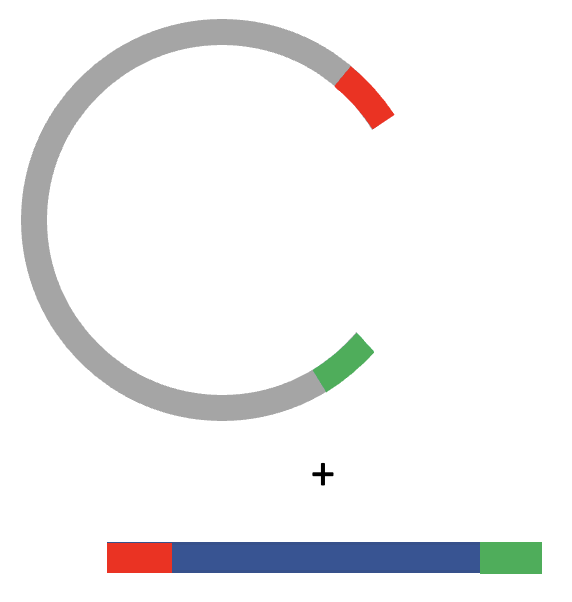 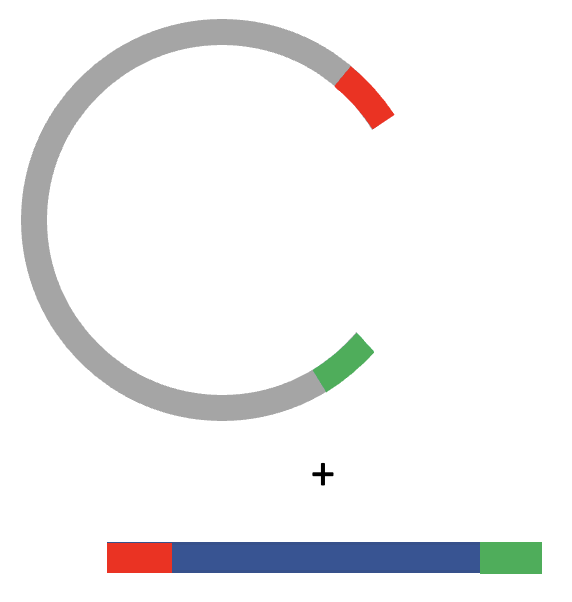 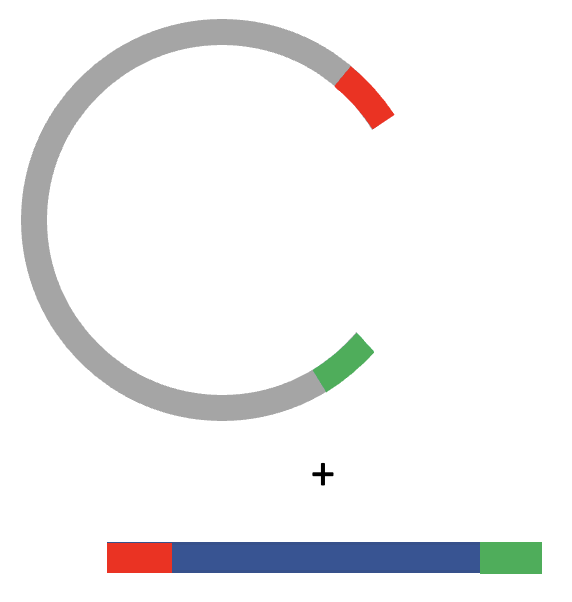 Ladder (L): 100bp marker NEB
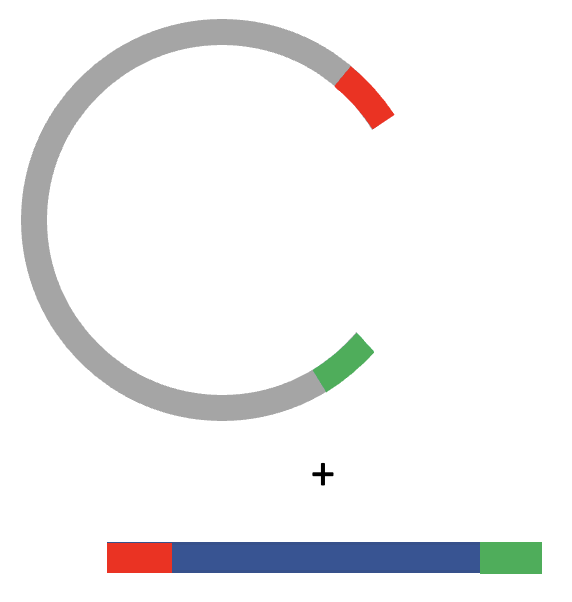 Insert DNA with homologous sequences
DNA fragment
Isothermal assembly and recovery of desired clones in Escherichia coli
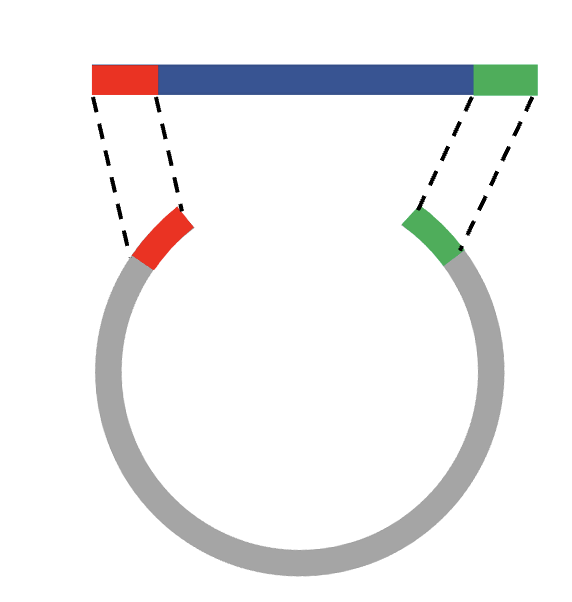 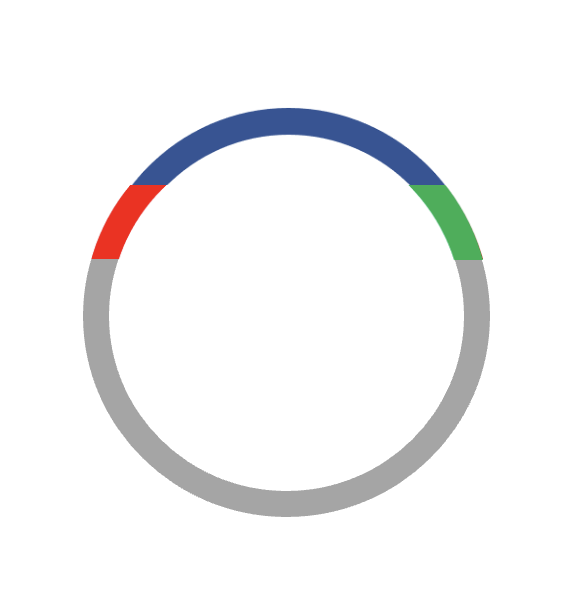 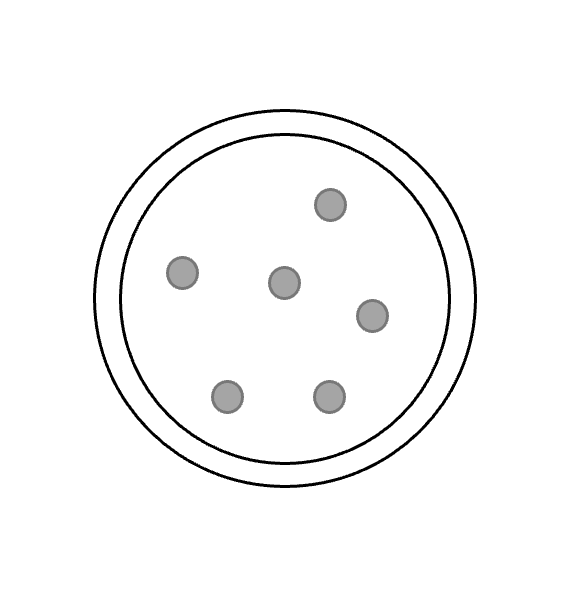 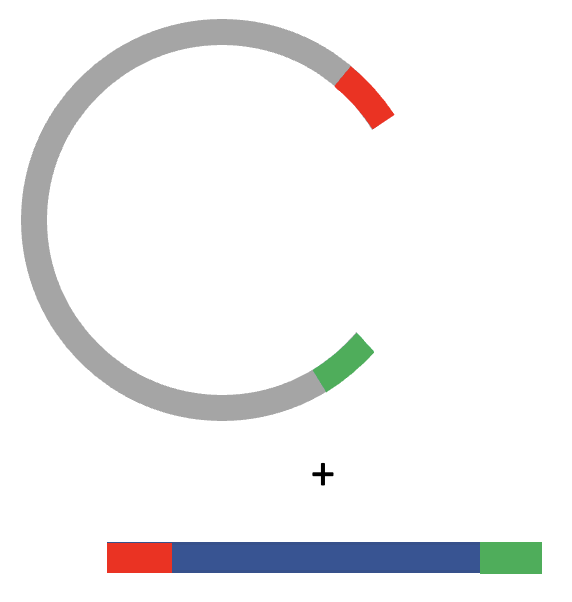 Linearized pExTra vector
Clones ready for downstream application
Assembled plasmid ready for transformation
Isothermal assembly
Insert DNA with overlapping ends
[Speaker Notes: The enzymatic mixture for isothermal ligation consists of an exonuclease, thermophilic DNA ligase, and thermophilic proofreading DNA polymerase 
When the exonuclease is added to the DNA inserts, it digests the double-stranded DNA from its 5’ ends at high temperatures. 
The reaction is inactivated at 50°C, resulting in 5’ single-stranded ends without completely degrading either DNA strand. 
The DNA polymerase fills the resulting gaps with high-fidelity, and the thermophilic DNA ligase fuses the fragments together. 
pExTra plasmid DNA is mixed with NEB 5-alpha F’Iq E. coli competent cells. 
Bacteria transformed with plasmid DNA are readily selected based on Kanamycin resistance conferred by the plasmid 
Bacterial cells are allowed to grow which begins expressing the antibiotic resistance gene 
Plated cells that are transformed survive, resulting in colony growth]
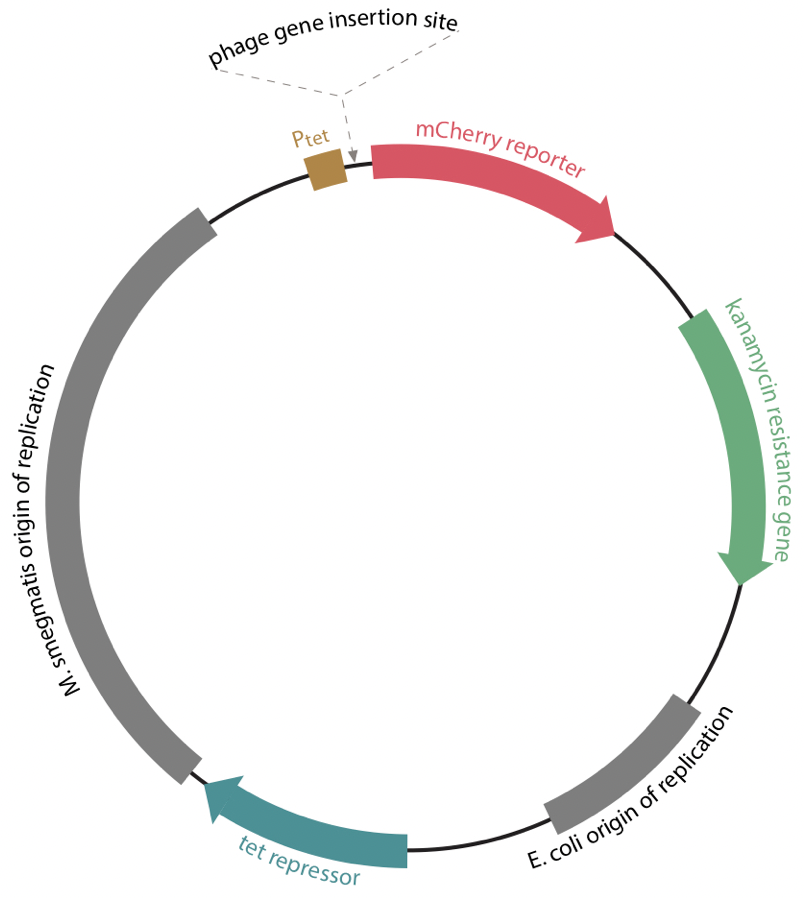 pExtra vector
Verification of clones
bp
3000
1500
1000
500
300
100
……………atgcggaggaatcacttccat
5’
………………………………….……………………………….
3’
cagctgtgagctcagcctaggacgt…………
…………………………………………………..................
3’
5’
Linearized plasmid construct
Moved the desired clones into Mycobacterium Smegmatis
Identification of mycobacteriophage toxic genes
Images taken after 3 days at 37 ºC
1
2
3
+
2
-
3
1
+
-
-
3
2
1
+
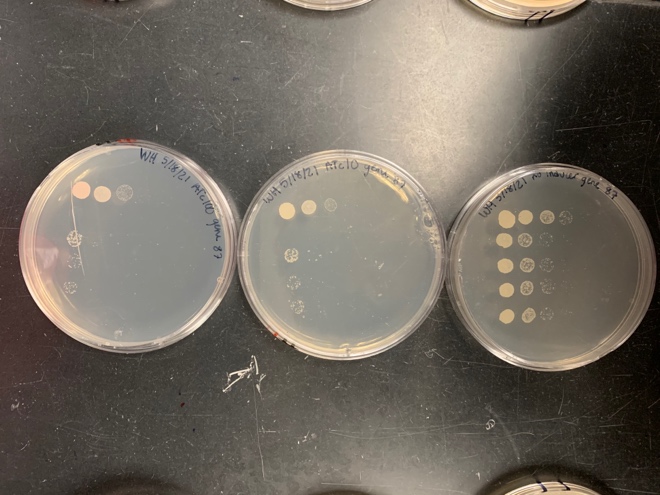 Dilution
factor
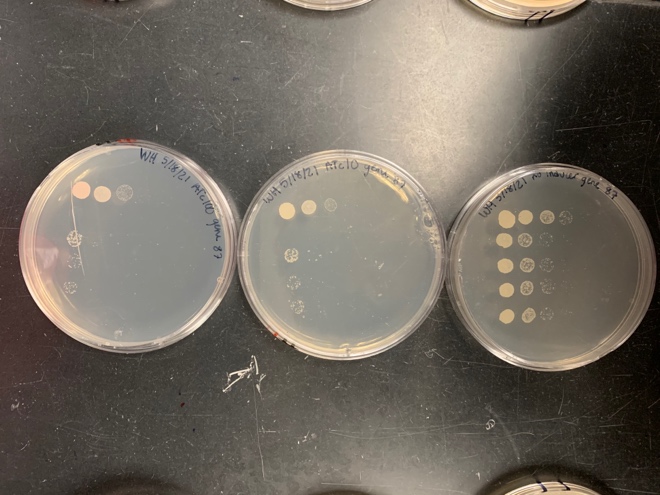 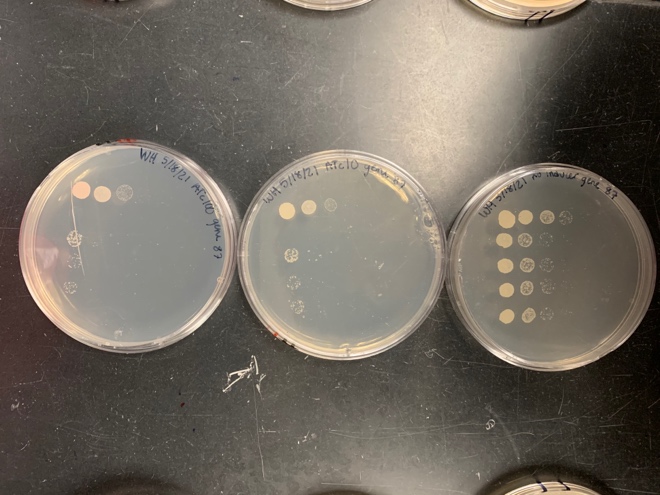 100
10-1
10-2
10-3
10-4
10-5
100 ng/ml aTc
10 ng/ml aTc
0 ng/ml aTc
*Key: NG (no growth)	    - (no pink color)	+(faint pink color)	++(obvious pink color)	+++ (dark pink color)
Images taken after 5 days at 37 ºC
-
-
+
2
-
3
1
3
3
1
2
2
+
+
1
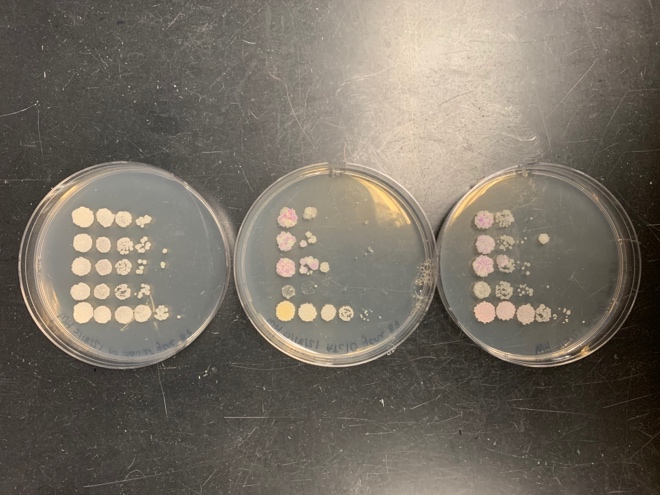 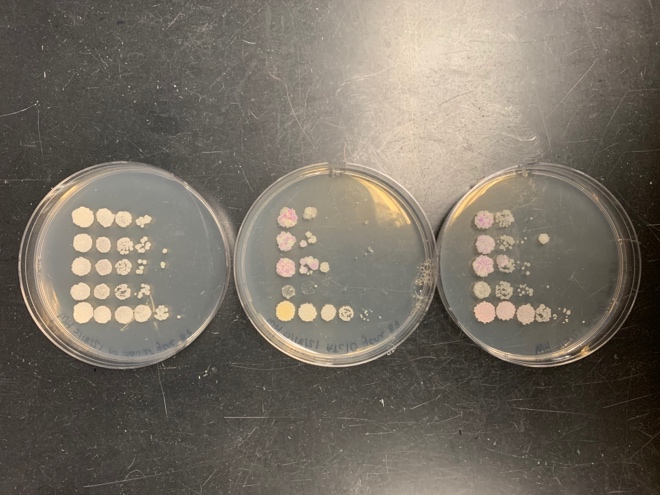 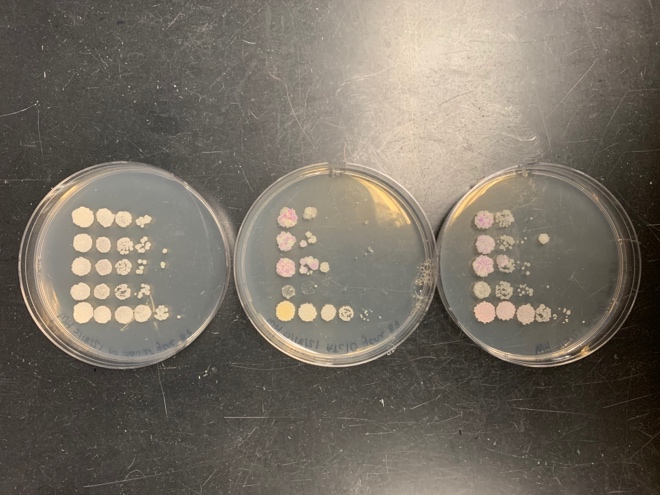 Dilution
factor
100
10-1
10-2
10-3
10-4
10-5
100 ng/ml aTc
10 ng/ml aTc
0 ng/ml aTc
*Key: NG (no growth)	    - (no pink color)	+(faint pink color)	++(obvious pink color)	+++ (dark pink color)
Conclusion
Determined that 2 genes demonstrated toxicity 
Gene 87 showed the strongest phenotype
Awaiting sequence verification of plasmid with gene insert 87
Future Work
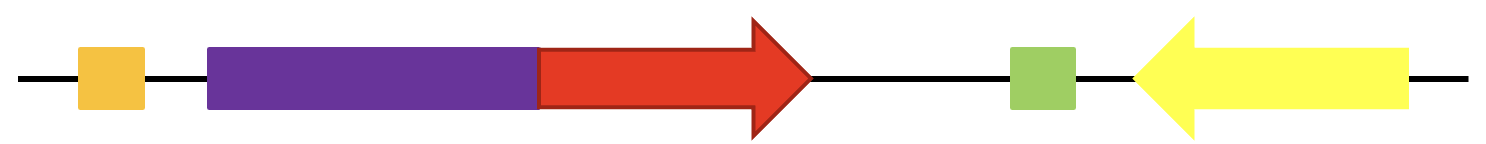 plasmid
gene of interest
E. coli OoR
Spectinomycin
Resistance
Plac*
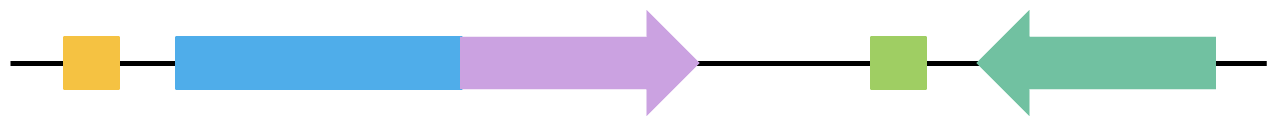 plasmid
E. coli OoR
Chloramphenicol
Resistance
M. Smegmatis gene
Plac*
In the presence of IPTG
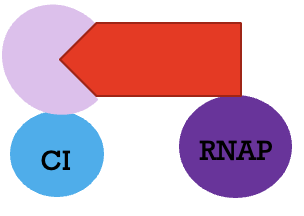 +
Phage protein
Host lysate protein
Protein-protein interaction
Future Work
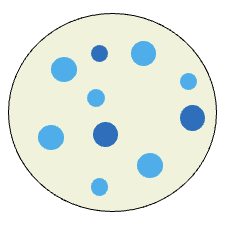 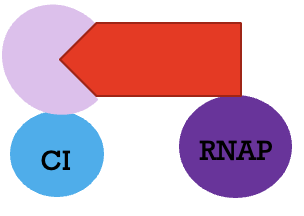 bla
lacZ
Antibiotic resistance and lactose reporter genes
Selection plate
I would like to thank my advisor, Dr. Rodney King for his continuous guidance throughout my Master’s study and research. I extend my greatest appreciation to Western Kentucky University for providing the opportunity to participate in this research project. I would also like to thank the Distinguished Minority Fellowship program for their support to complete my studies. Lastly, I would like to thank my mother for her unparalleled love, help, and support.
Acknowledgments